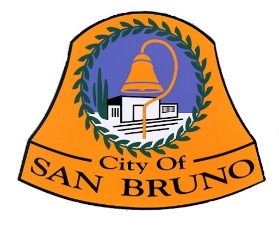 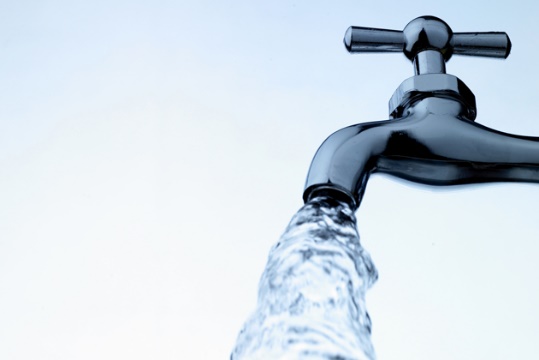 Advanced Water Meter Project
Jim Burch,  Deputy Director, Maintenance & Operations
jburch@sanbruno.ca.gov
650-616-7179
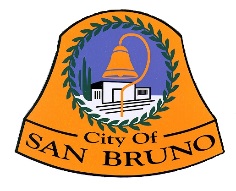 Existing Water Meters
10,511 residential meters City-wide
Installed in 1993 expected life of 20 years
Meters are increasingly inaccurate at low flow 
Replace/Repair 500+ meters per year
Manual touch read system
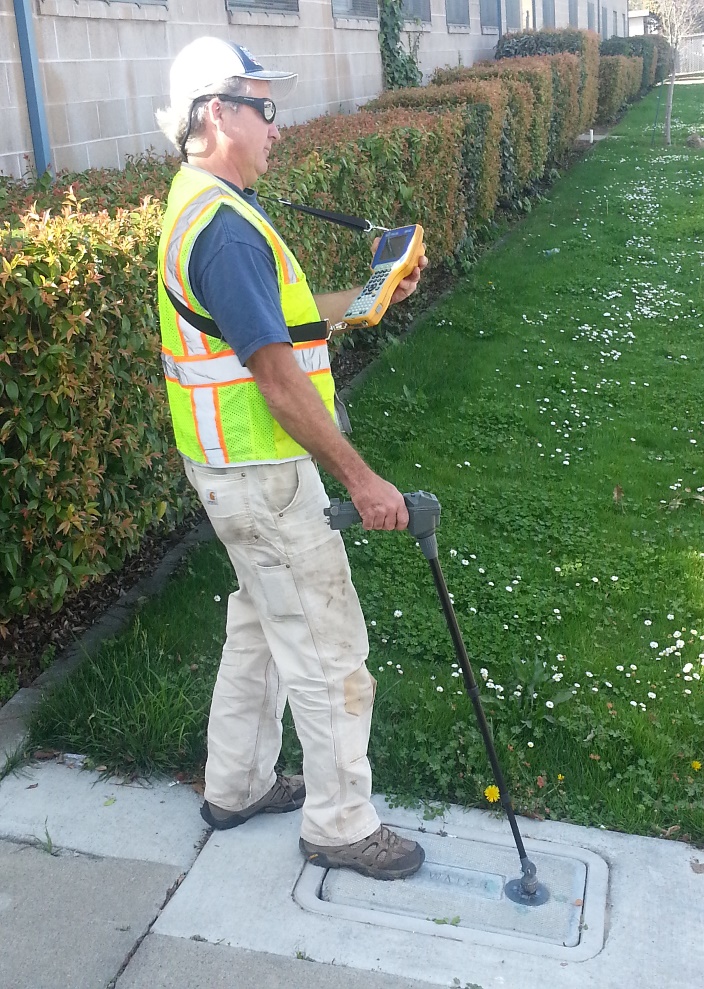 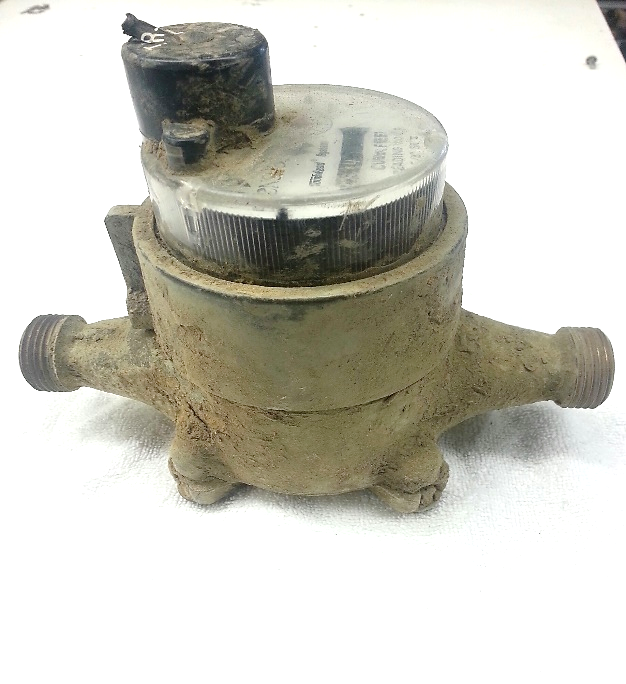 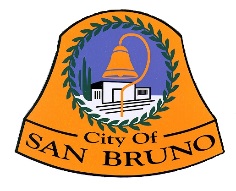 Water Meter Repairs
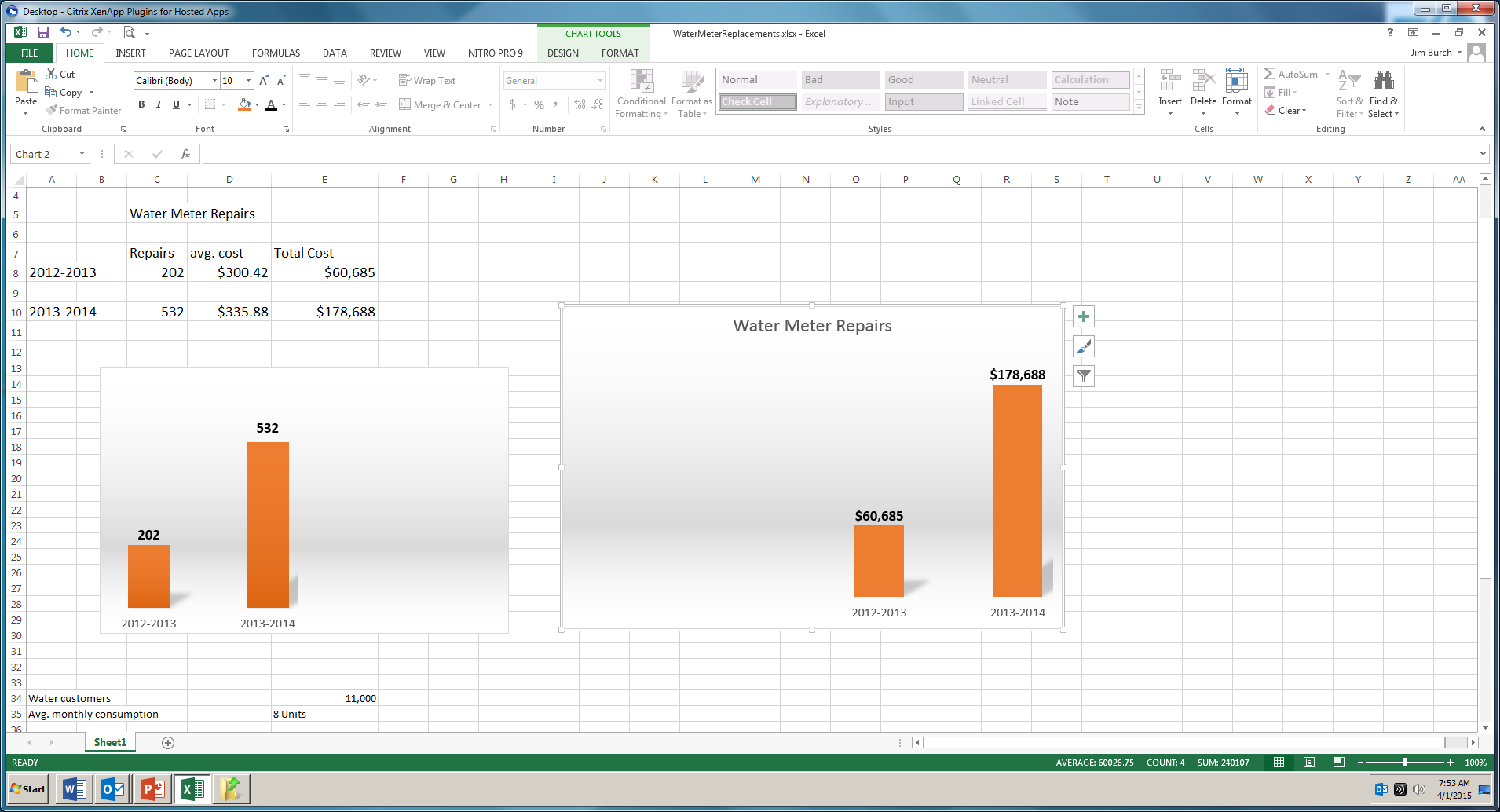 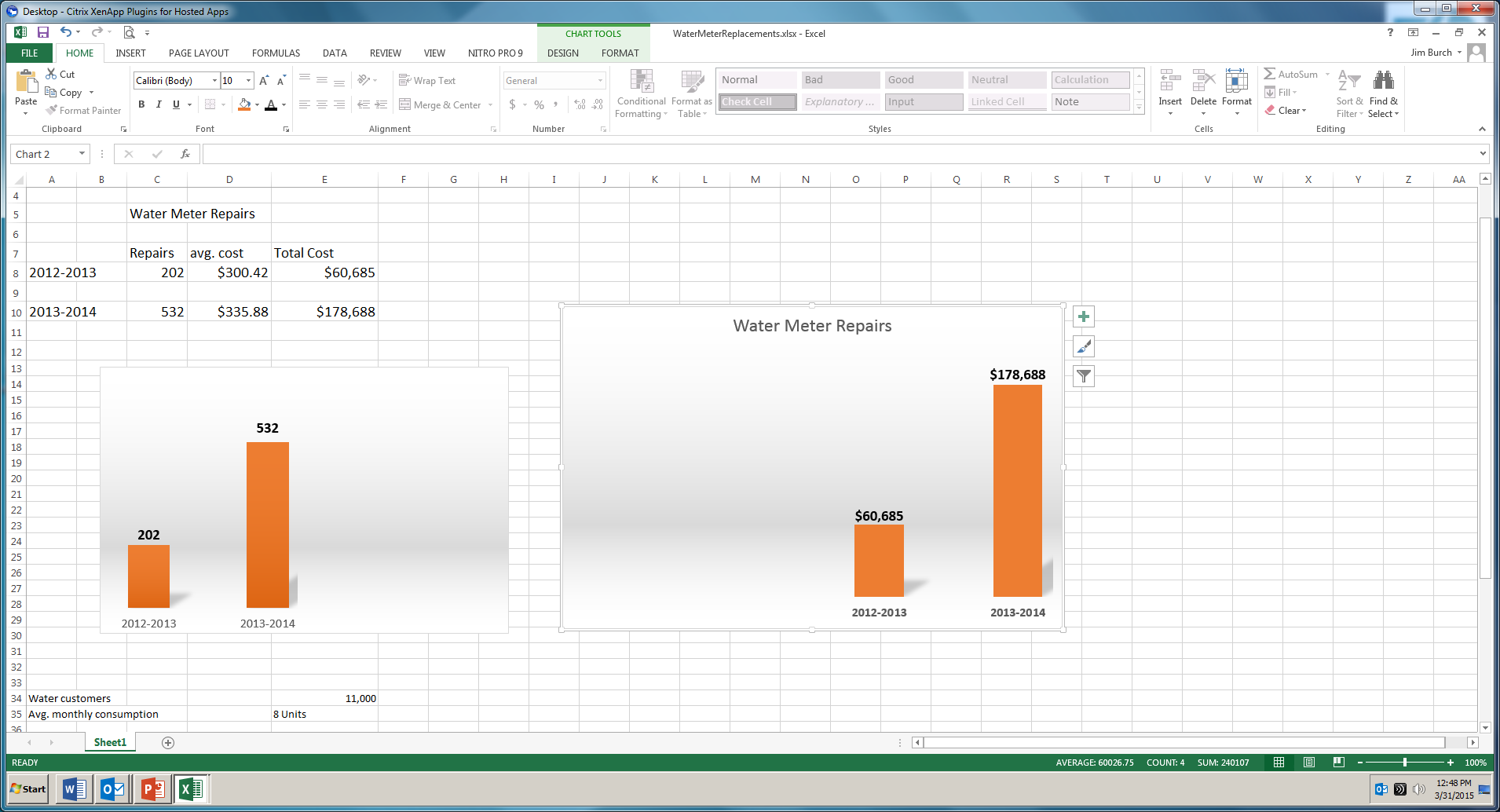 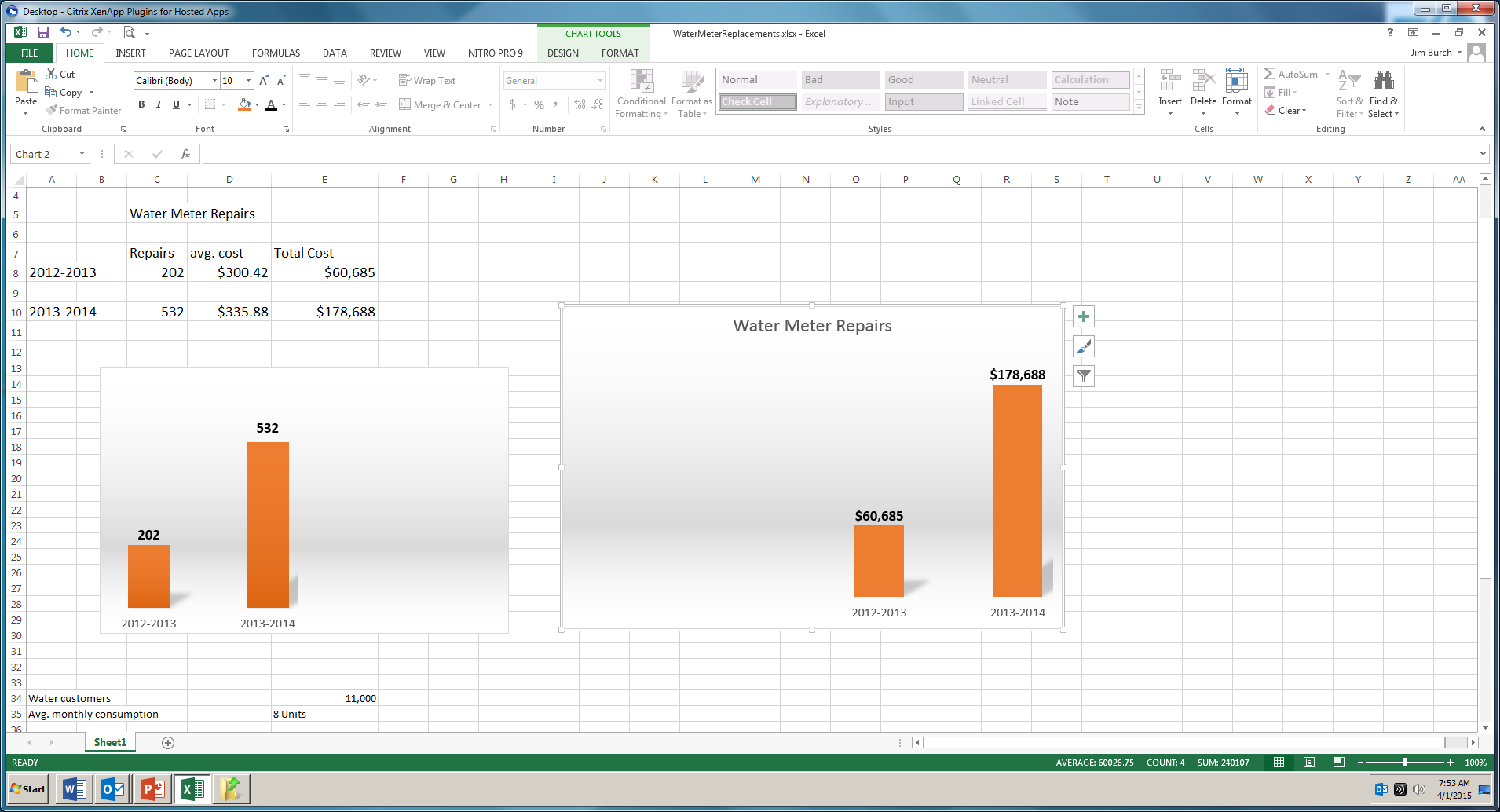 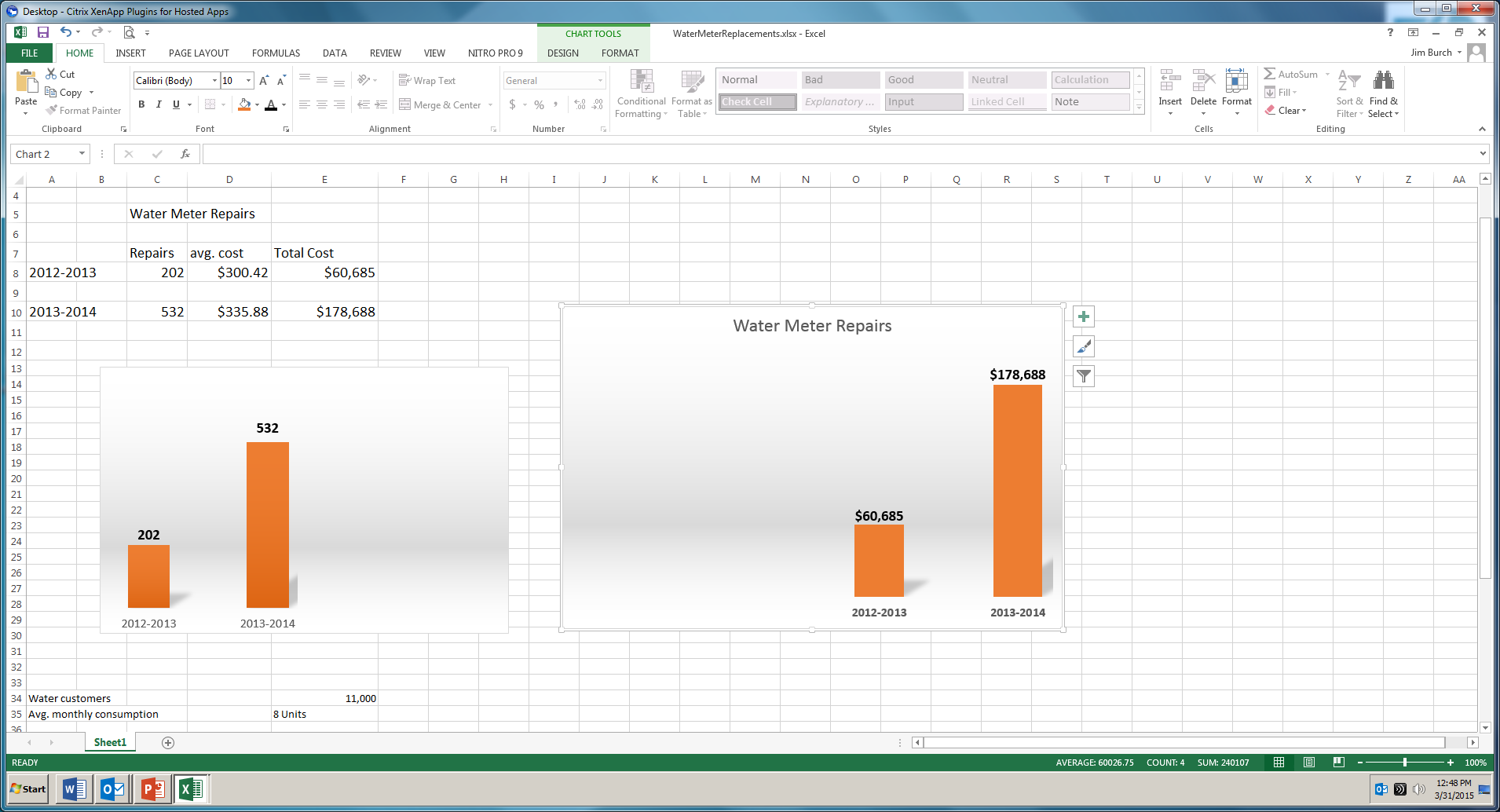 2012-2013
2013-2014
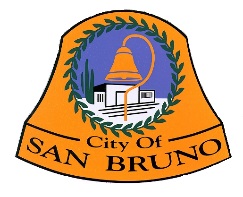 Advanced Water Meter Project
Phase I
Total Construction Cost:  $4.7M
Replace existing residential water meter system: $1.8M
Upgrade to advanced meter system:  $2.1M
Project management & Inspection:  $300,000
Construction Contingency 15%:     $621,500

Schedule
July 2015 – March 2016
Phase II
Commercial Meters	$1.5M
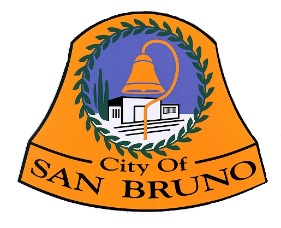 Advanced Meter System Features
Reduce Maintenance & Operations Costs
Reduce Water Loss & Water Leak Costs
Reduce Pumping and Power Costs
50% less head loss/meter

Enhanced, Proactive Customer Service
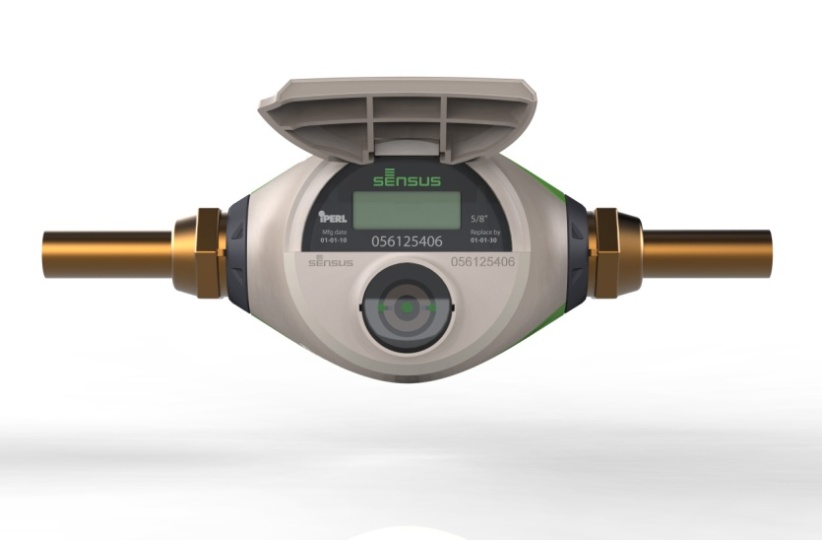 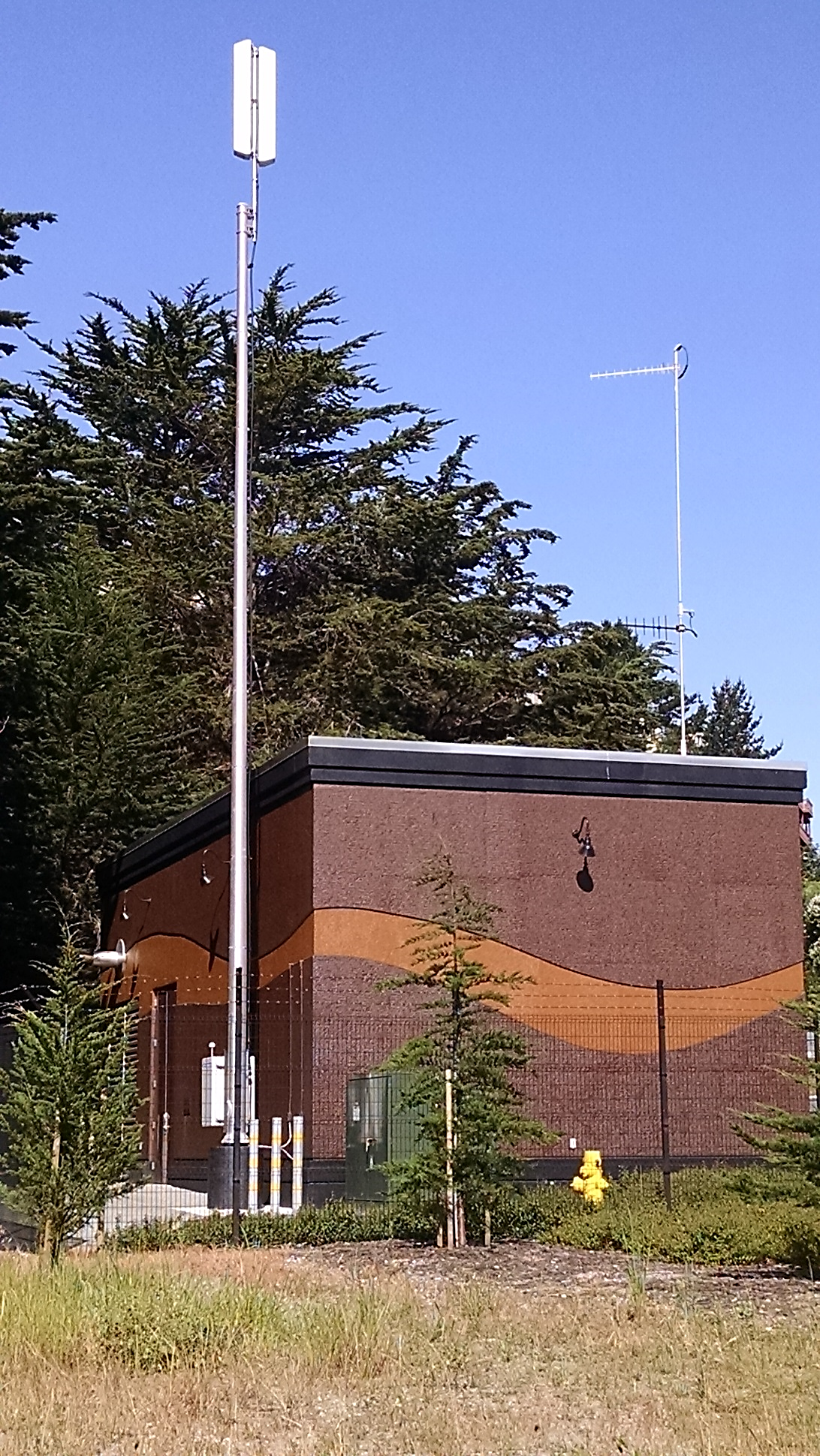 (4) Base Stations
(2) at Water Storage Tanks
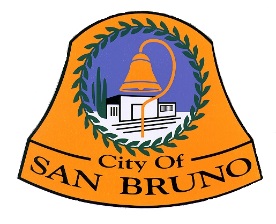 Challenges During Implementation
Installation & Aging Infrastructure

Data integration & Billing

Customer Service & Information Sharing 

Staff Training & Acceptance
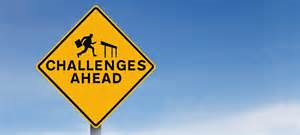 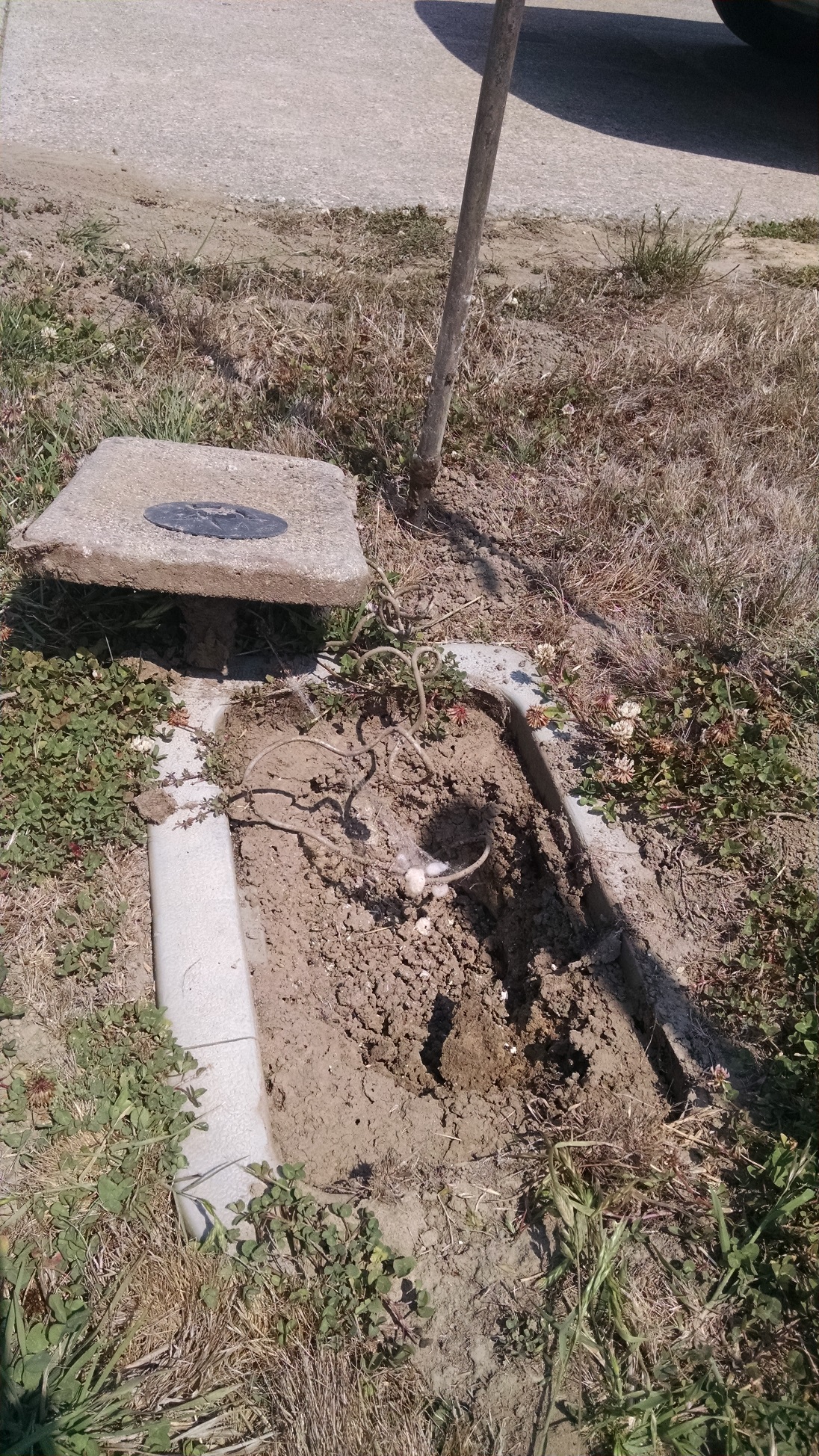 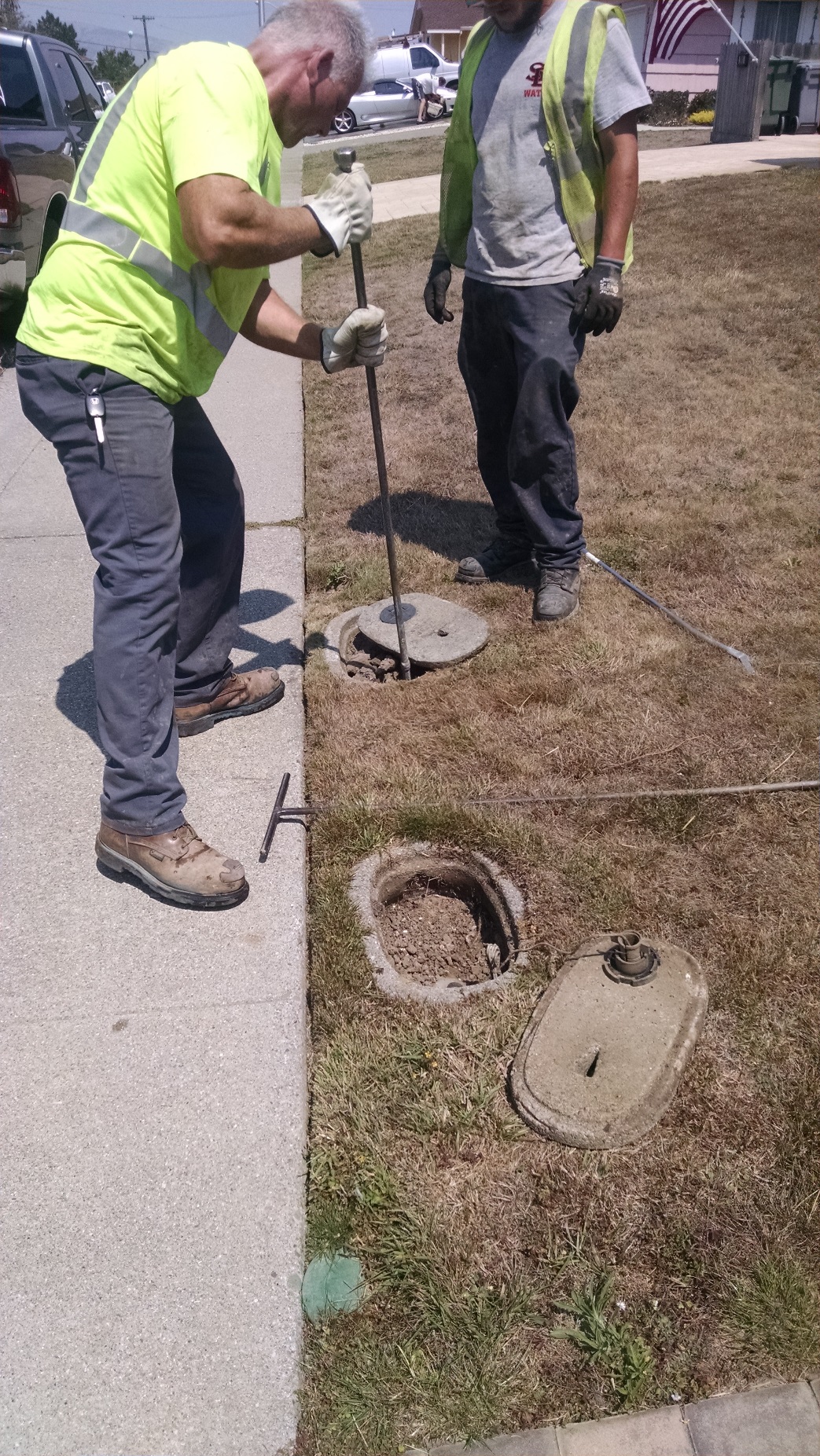 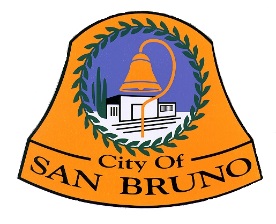 Enhanced Customer Service
Proactive alerts for leak detection

Real-time billing/usage data

Direct customer notification

Self-service /monitoring of usage

Reporting & analysis
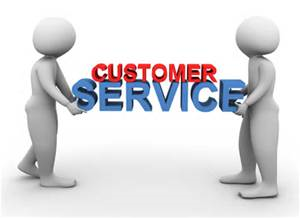 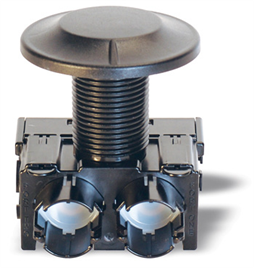 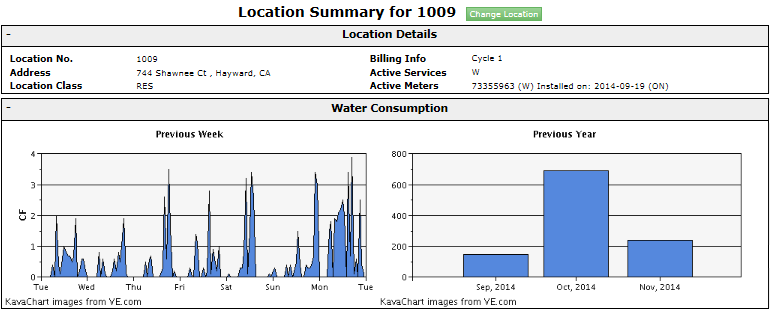 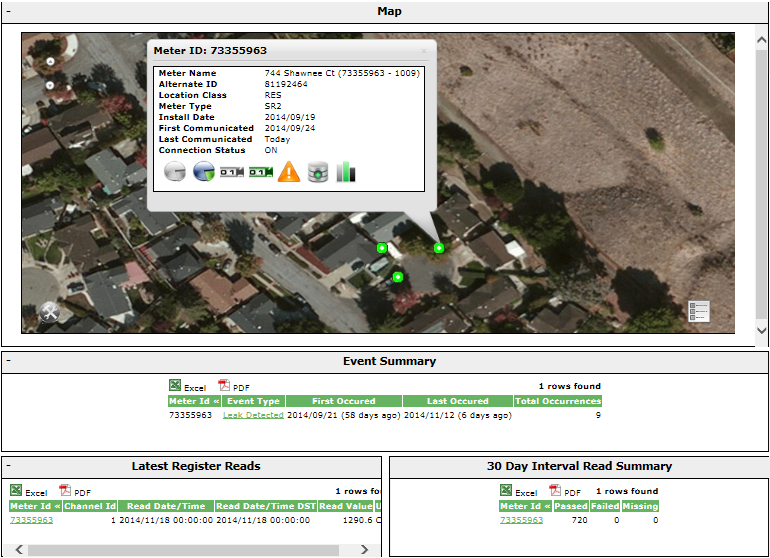 Customer Service Screen Shot
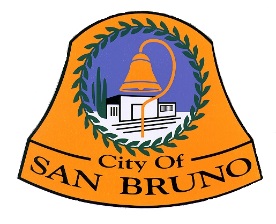 Water Conservation
Educate water users to keep track of their own usage
Managing water effectively by monitoring system
Reporting of water usage and conservation efforts
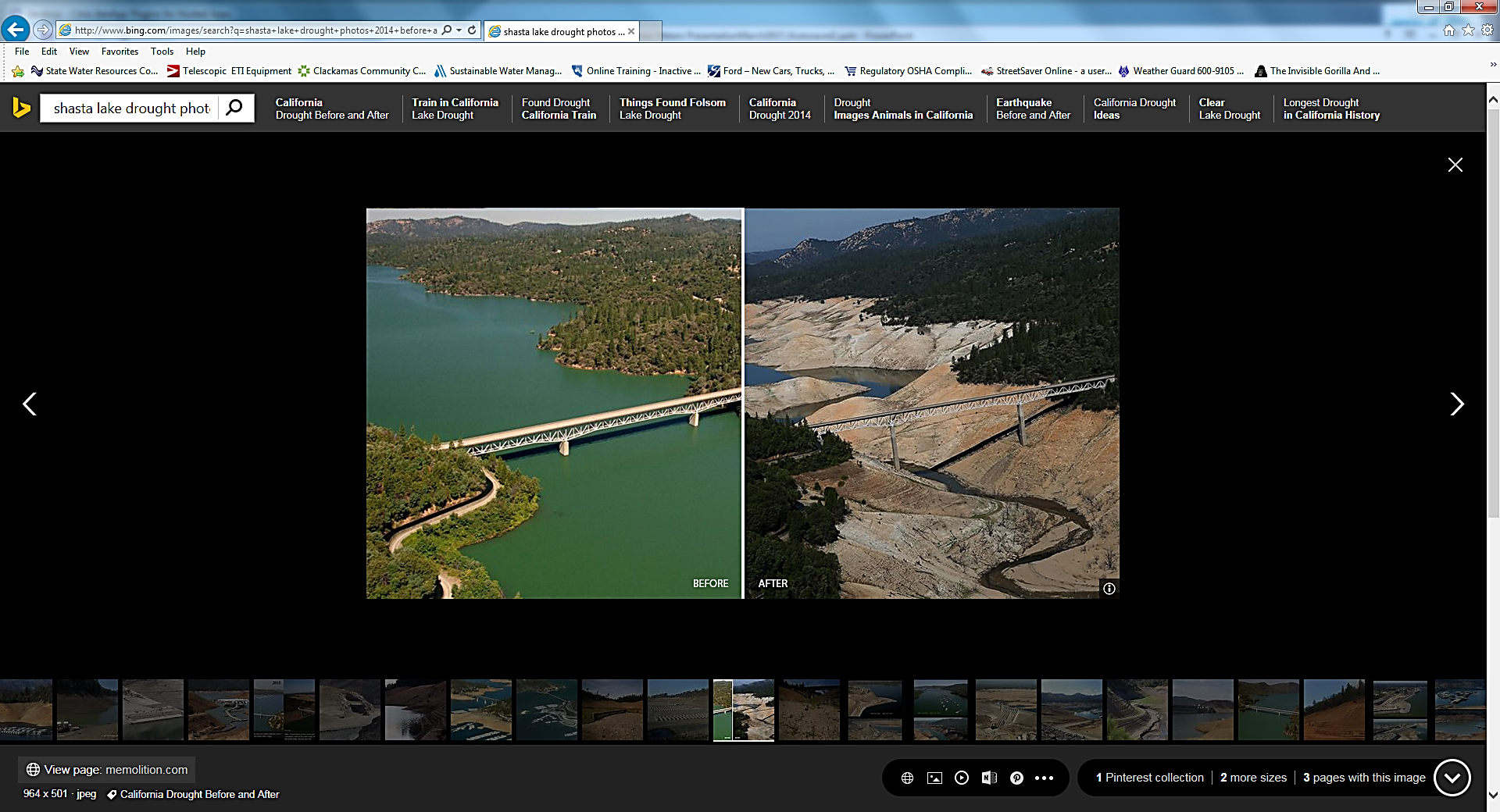 Customer Connect – Daily usage report
Customer Self-Service Screen Shot
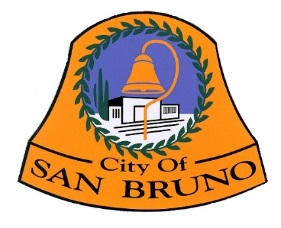 THE END